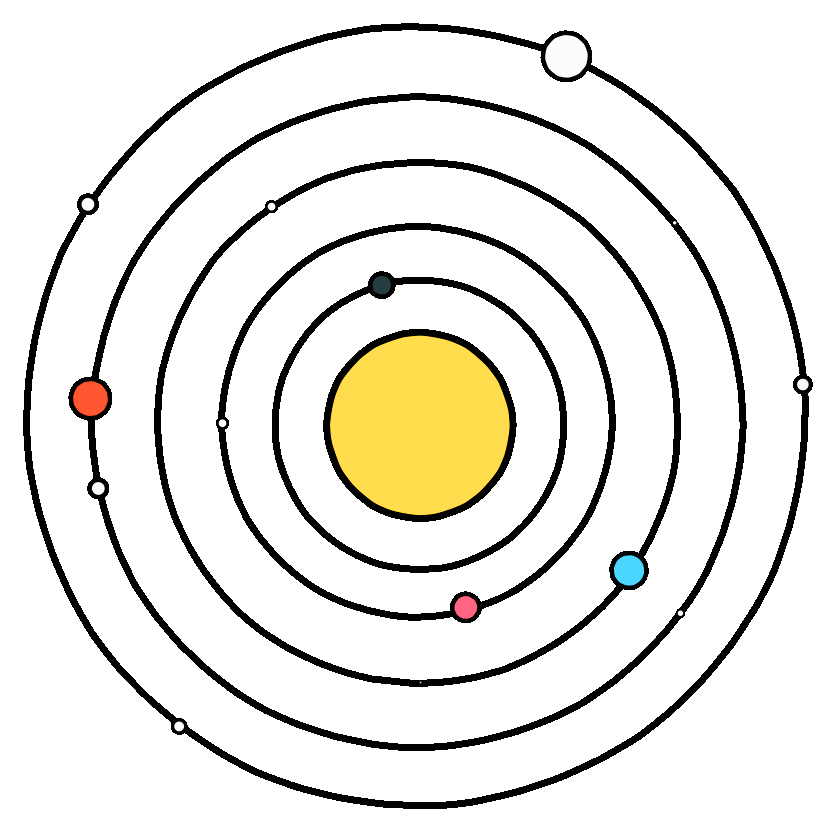 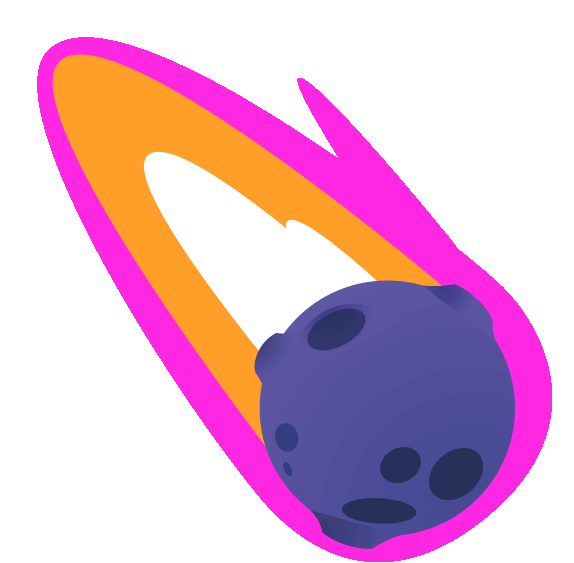 Bài 14. Bài tập về sóng
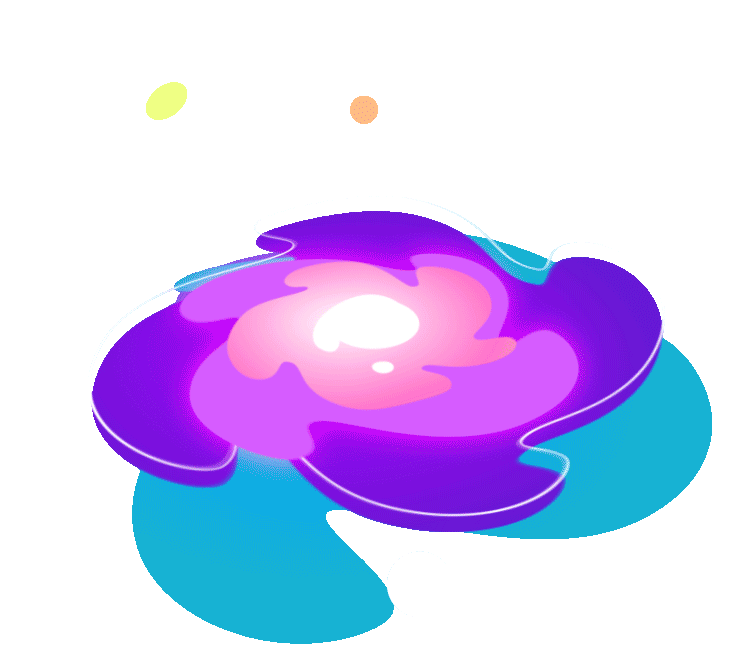 21010014 - Mầu Thị Phương Anh
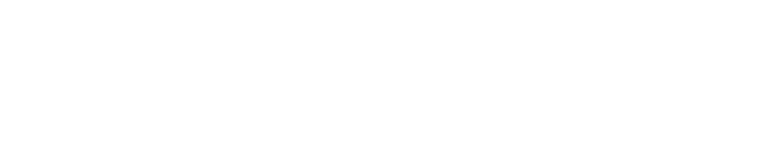 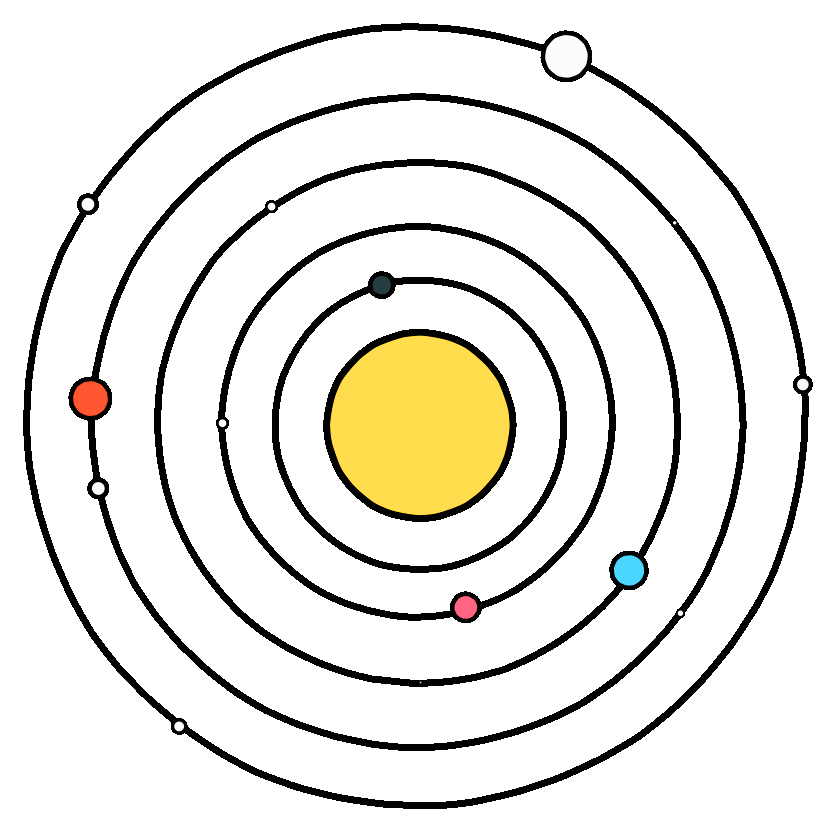 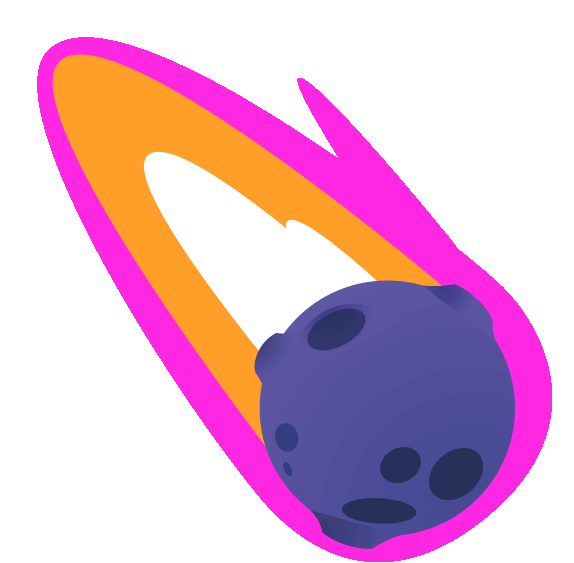 I. Kiến thức cần nhớ
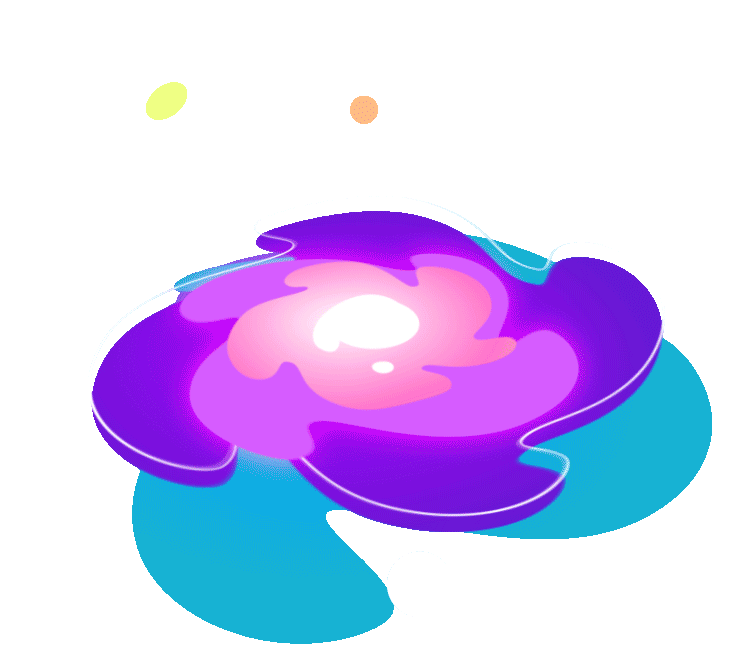 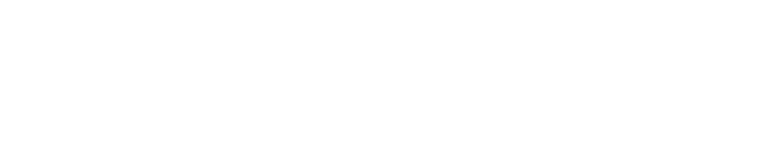 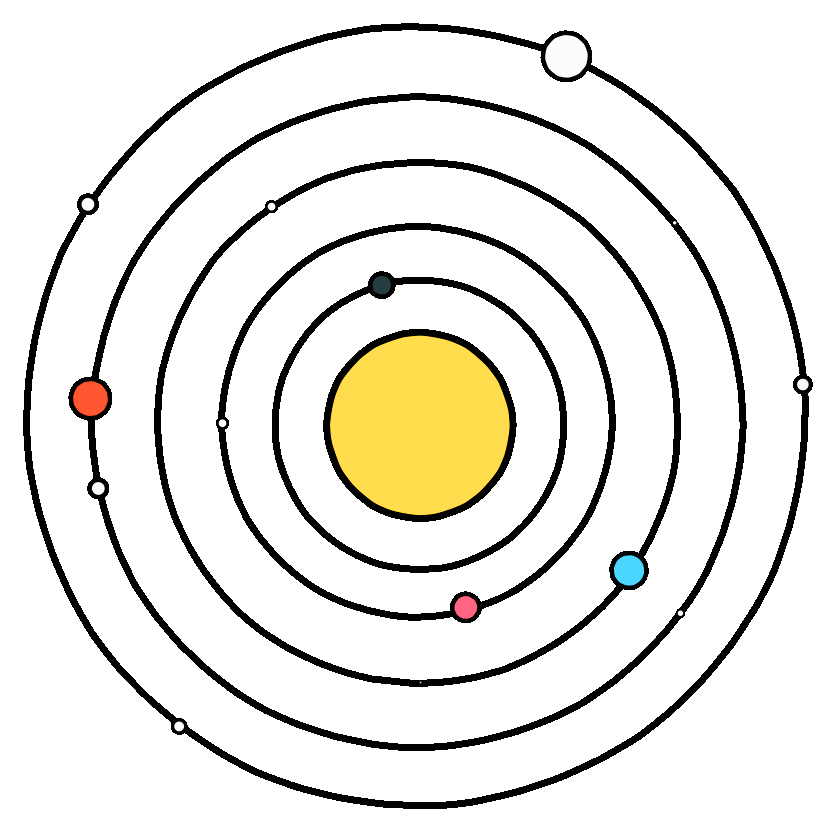 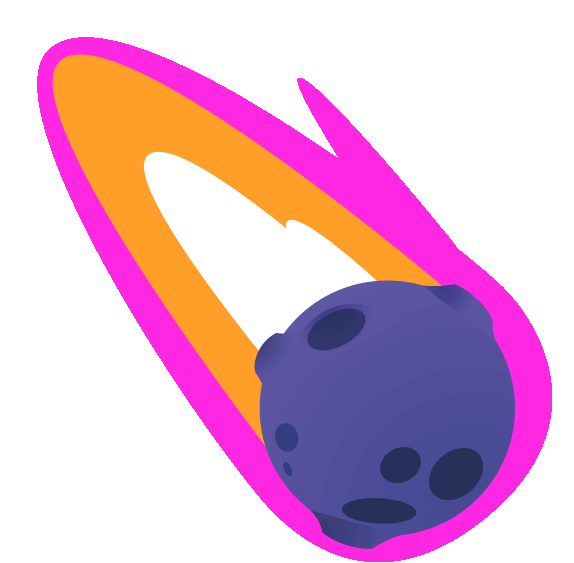 I. Kiến thức cần nhớ
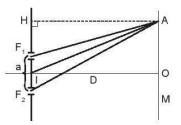 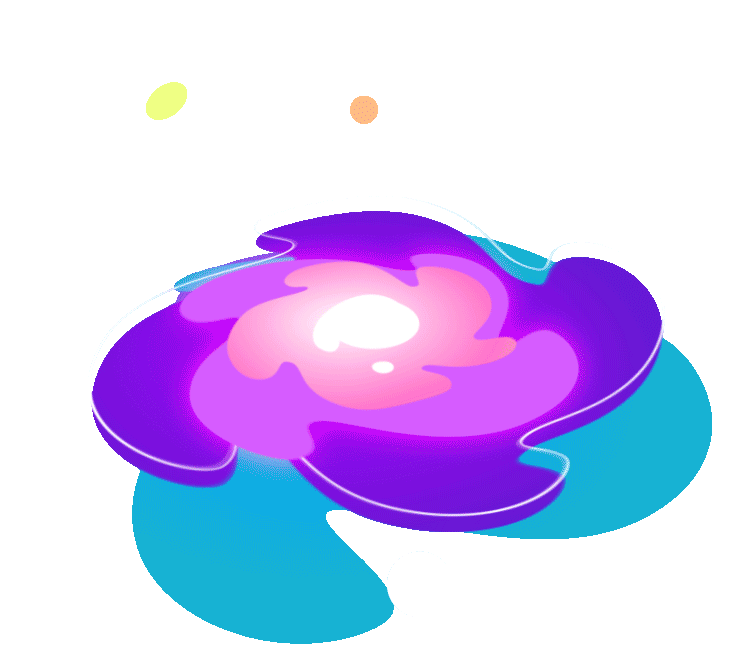 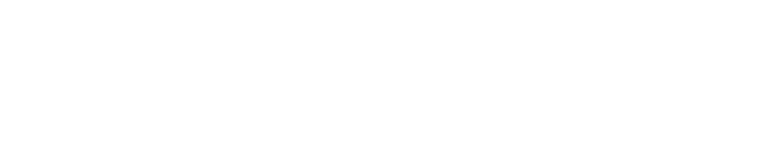 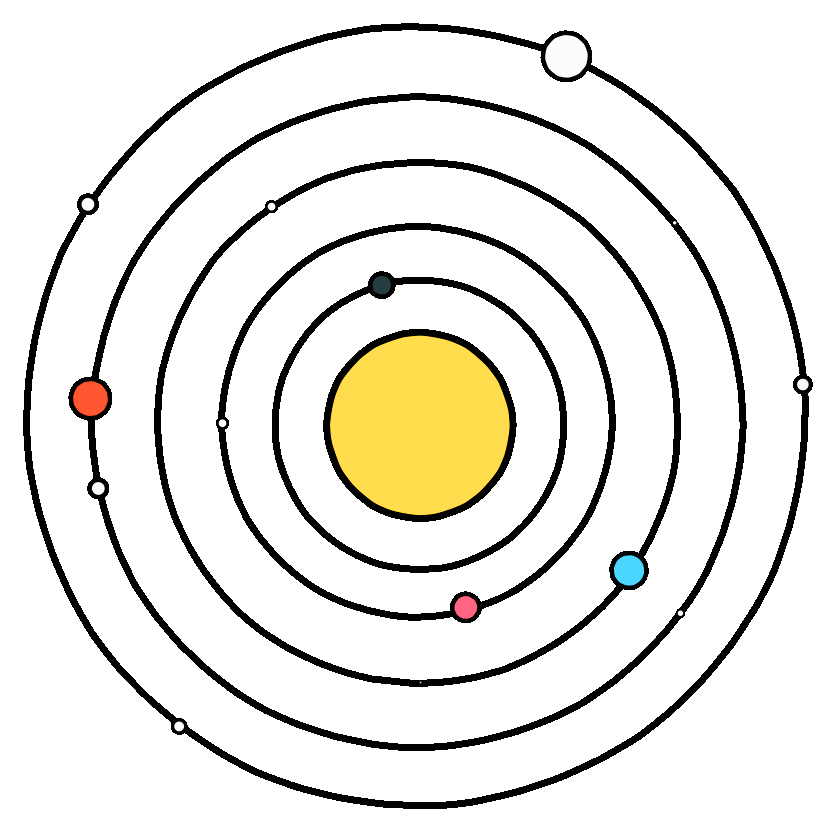 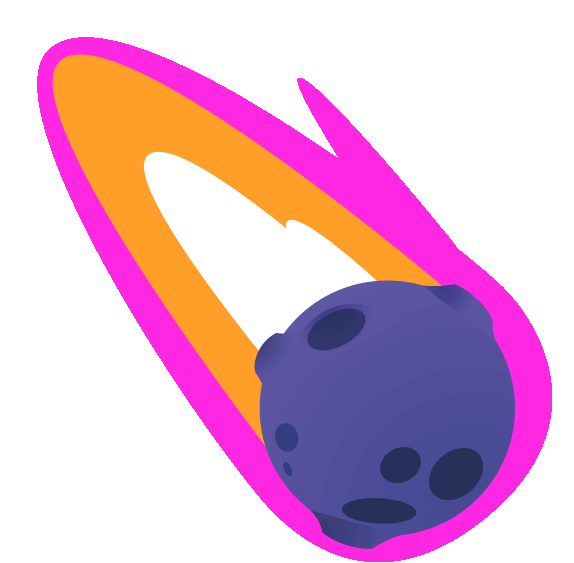 I. Kiến thức cần nhớ
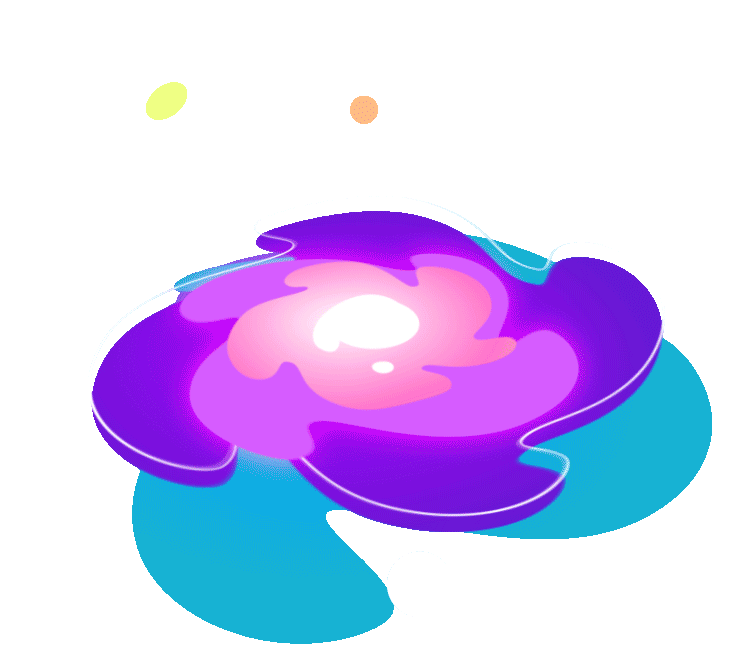 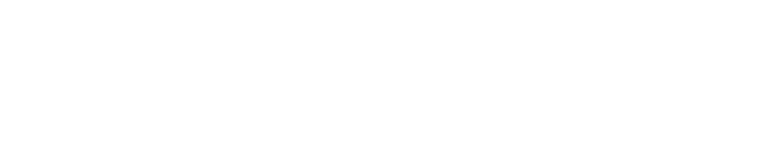 II. Bài tập
Bài 1. Một sóng âm có tần số 192 Hz và truyền đi được quãng đường 91,4 m trong 0,27 s. Hãy tính: 
a. Tốc độ truyền sóng 
b. Bước sóng
c. Nếu tần số sóng là 442 Hz thì bước sóng và chu kì là bao nhiêu ?
Bài 1. Một sóng âm có tần số 192 Hz và truyền đi được quãng đường 91,4m trong 0,27s. Hãy tính 
a. Tốc độ truyền sóng 
b. Bước sóng
c. Nếu tần số sóng là 442 Hz thì bước sóng và chu kì là bao nhiêu ?
Bài 1. Một sóng âm có tần số 192 Hz và truyền đi được quãng đường 91,4m trong 0,27s. Hãy tính 
a. Tốc độ truyền sóng 
b. Bước sóng
c. Nếu tần số sóng là 442 Hz thì bước sóng và chu kì là bao nhiêu ?
Bài 1. Một sóng âm có tần số 192 Hz và truyền đi được quãng đường 91,4m trong 0,27s. Hãy tính 
a. Tốc độ truyền sóng 
b. Bước sóng
c. Nếu tần số sóng là 442 Hz thì bước sóng và chu kì là bao nhiêu ?
Bài 2. Một sóng hình sin đang lan truyền từ trái sang phải trên một dây dài hình 14.1 là hình ảnh của sóng ở một thời điểm xét. Cho biết tốc độ truyền sóng v = 1 m/s 
a. Tính tần số của sóng 
b. Hỏi điểm P, Q và O đang chuyển động lên hay xuống
Bài 2. Một sóng hình sin đang lan truyền từ trái sang phải trên một dây dài hình 14.1 là hình ảnh của sóng ở một thời điểm xét. Cho biết tốc độ truyền sóng v = 1 m/s 
a. Tính tần số của sóng 
b. Hỏi điểm P, Q và O đang chuyển động lên hay xuống
Bài 2. Một sóng hình sin đang lan truyền từ trái sang phải trên một dây dài hình 14.1 là hình ảnh của sóng ở một thời điểm xét. Cho biết tốc độ truyền sóng v = 1 m/s 
a. Tính tần số của sóng 
b. Hỏi điểm P, Q và O đang chuyển động lên hay xuống
Bài 3. Trong một thí nghiệm Y-âng về giao thoa ánh sáng, hai khe được chiếu bằng ánh sáng đơn sắc. Khoảng cách giữa hai khe là 0,6 mm. Khoảng vân trên màn quan sát đo được là 1 mm. Từ vị trí ban đầu, nếu tịnh tiến màn quan sát một đoạn 25 cm lại gần mặt phẳng chứa hai khe thì khoảng vân mới trên màn là 0,8 mm. Tính bước sóng của ánh sáng dùng trong thí nghiệm.
Bài 3. Trong một thí nghiệm Y-âng về giao thoa ánh sáng, hai khe được chiếu bằng ánh sáng đơn sắc. Khoảng cách giữa hai khe là 0,6 mm. Khoảng vân trên màn quan sát đo được là 1 mm. Từ vị trí ban đầu, nếu tịnh tiến màn quan sát một đoạn 25 cm lại gần mặt phẳng chứa hai khe thì khoảng vân mới trên màn là 0,8 mm. Tính bước sóng của ánh sáng dùng trong thí nghiệm.
Bài 3. Trong một thí nghiệm Y-âng về giao thoa ánh sáng, hai khe được chiếu bằng ánh sáng đơn sắc. Khoảng cách giữa hai khe là 0,6 mm. Khoảng vân trên màn quan sát đo được là 1 mm. Từ vị trí ban đầu, nếu tịnh tiến màn quan sát một đoạn 25 cm lại gần mặt phẳng chứa hai khe thì khoảng vân mới trên màn là 0,8 mm. Tính bước sóng của ánh sáng dùng trong thí nghiệm.
Bài 4. Một dây có một đầu kẹp chặt, đầu kia buộc vào một nhánh của một âm thoa có tần số 600 Hz. Âm thoa dao động tạo ra một sóng dừng trên dây có có 4 bụng. Tốc độ sóng trên dây là 400 m/s. Tìm 
a. Bước sóng 
b. Độ dài của dây
Bài 4. Một dây có một đầu kẹp chặt, đầu kia buộc vào một nhánh của một âm thoa có tần số 600 Hz. Âm thoa dao động tạo ra một sóng dừng trên dây có có 4 bụng. Tốc độ sóng trên dây là 400 m/s. Tìm 
a. Bước sóng 
b. Độ dài của dây
Bài 5. Trên 1 sợi dây 1 đầu cố định 1 đầu tự do dài 1m đang có sóng dừng với 5 nút sóng (kể cả đầu dây). Bước sóng của sóng truyền trên dây là?
Bài 5. Trên 1 sợi dây 1 đầu cố định 1 đầu tự do dài 1m đang có sóng dừng với 5 nút sóng (kể cả đầu dây). Bước sóng của sóng truyền trên dây là?
Tóm tắt
L = 1m
5 nút sóng
Quiz
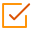 Click the Quiz button to edit this object
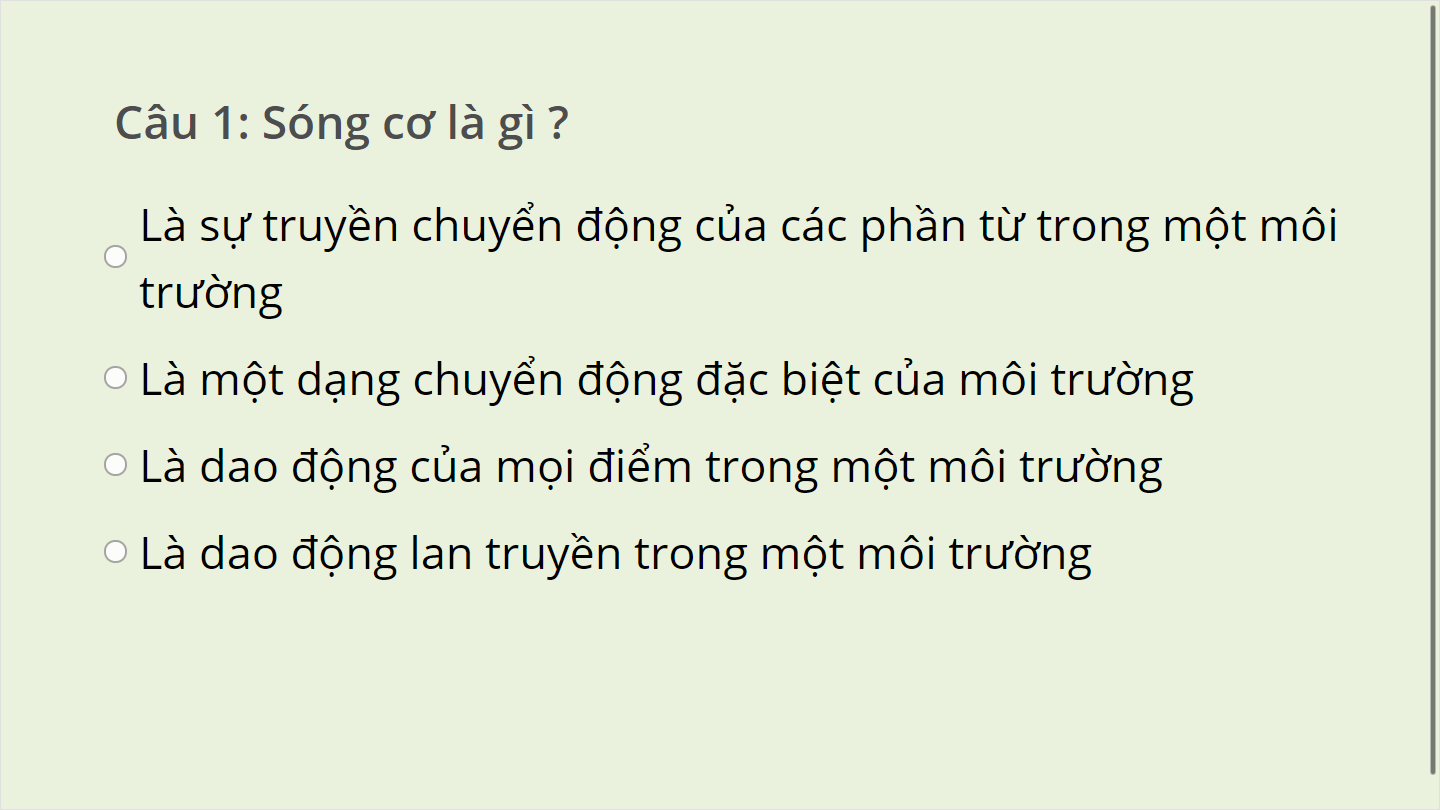